Lesson 1:
What is a Magnet?
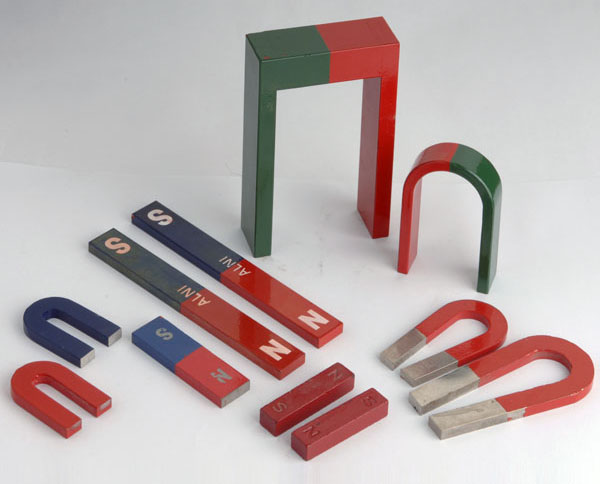 Magnets
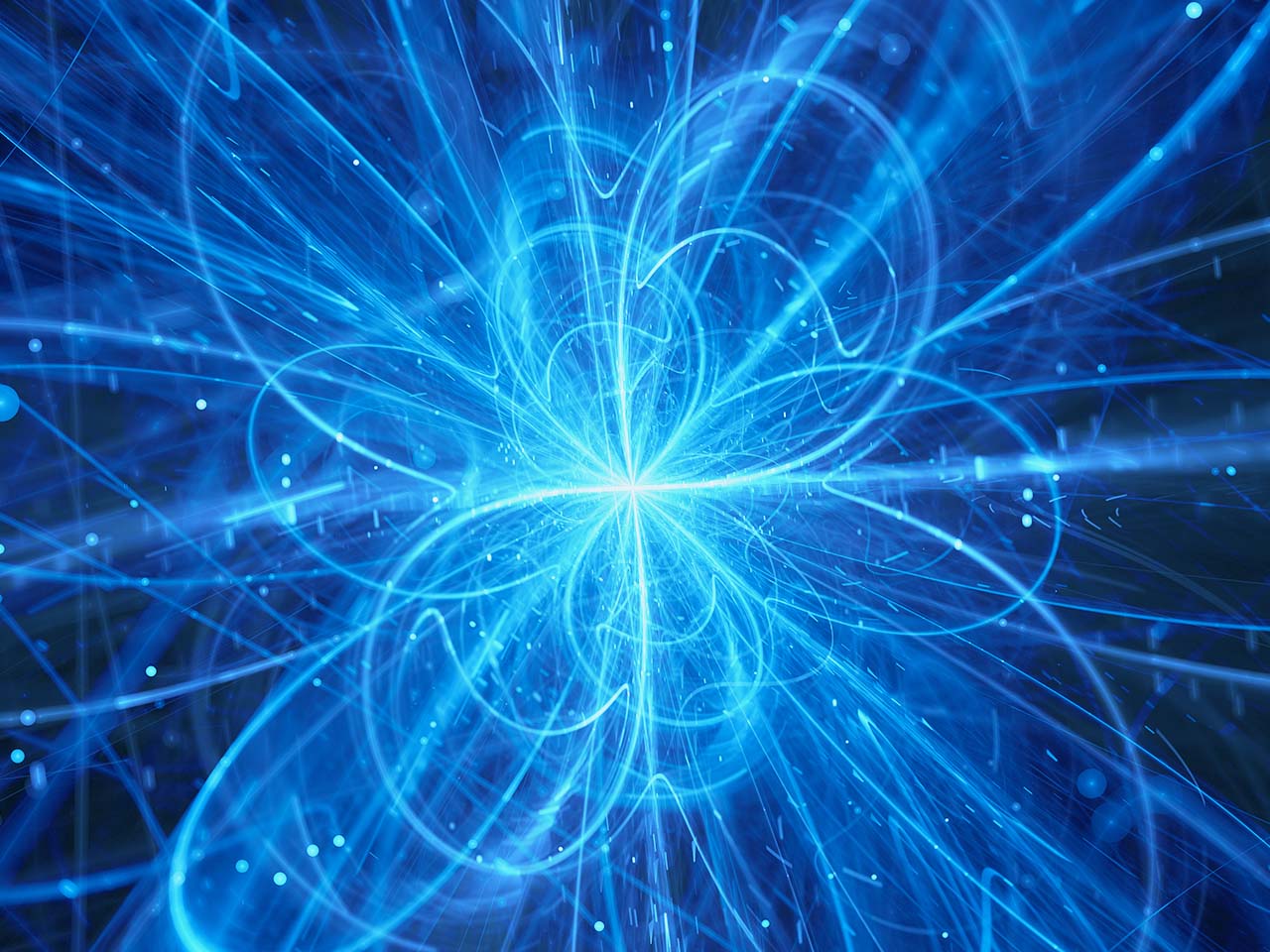 The two major forces in the universe are gravitational and 
electromagnetic.
A force is just a push or pull on an object.
“Sticking” vs. “Attracting”
Magnets do not stick to other objects like tape or glue does. They attract other objects with a pulling force.
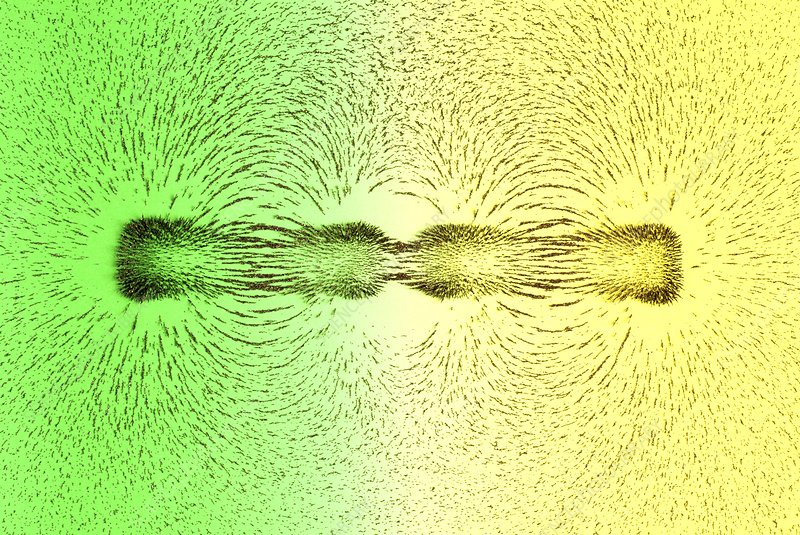 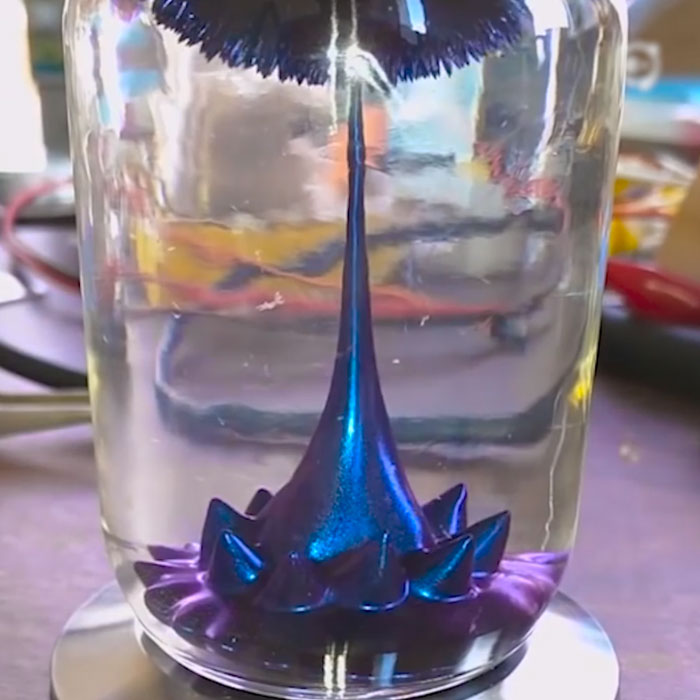 Many people believe that magnets attract metals, but this only partially true.
Of the many different types of metals, only a few are attracted by magnets.
Characteristics of Magnets
An object that produces a magnetic field
Pulls on other ferromagnetic materials
Attracts or repels other magnets
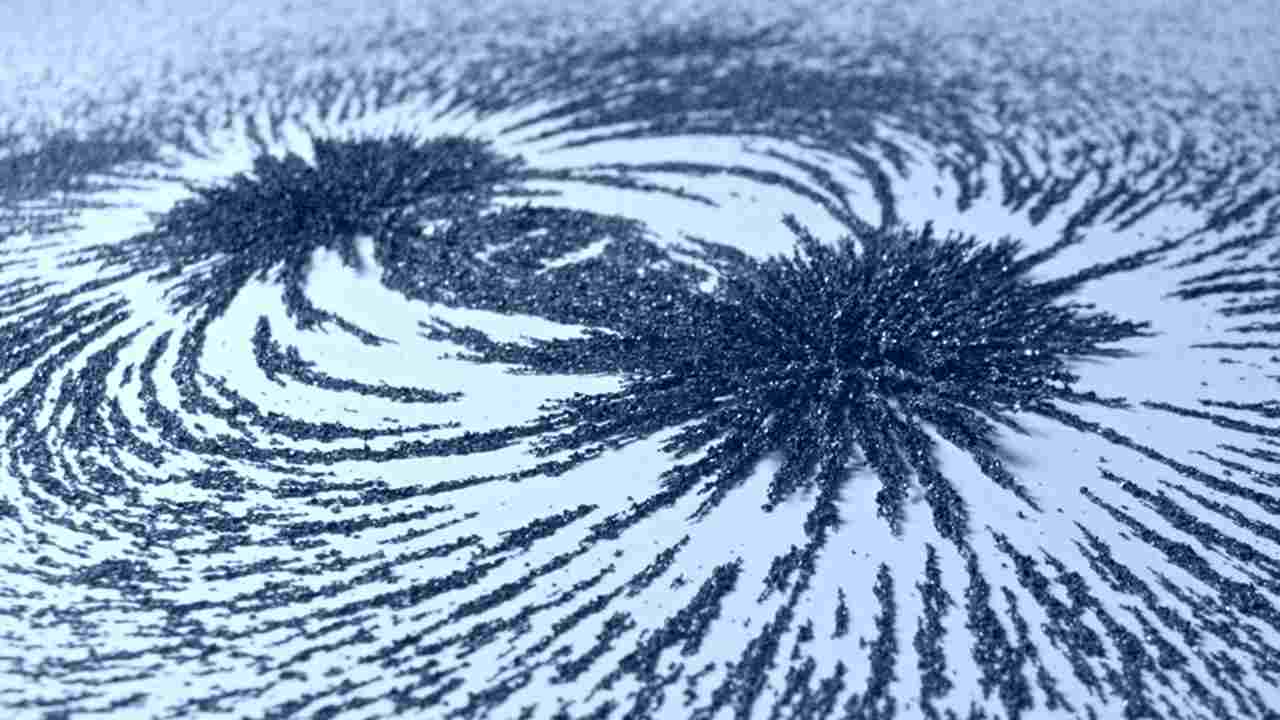 Key Questions
1. What characteristics can we use to      identify a magnet?
2. What does it mean for a magnet to      attract an object?

3. Is it accurate to say that magnets      attract metals? Why or why not?